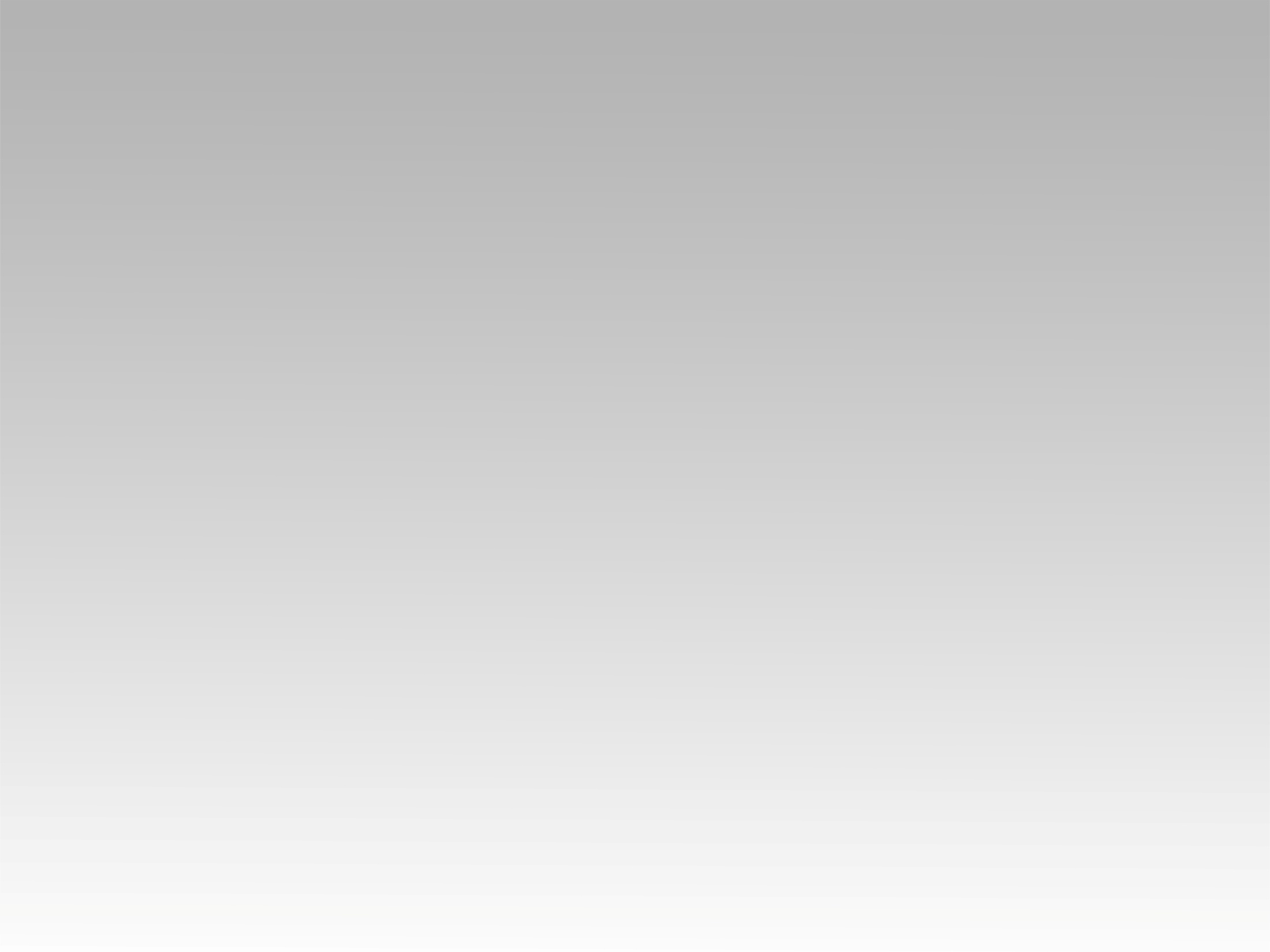 تـرنيــمة
خلني قرب الصليب
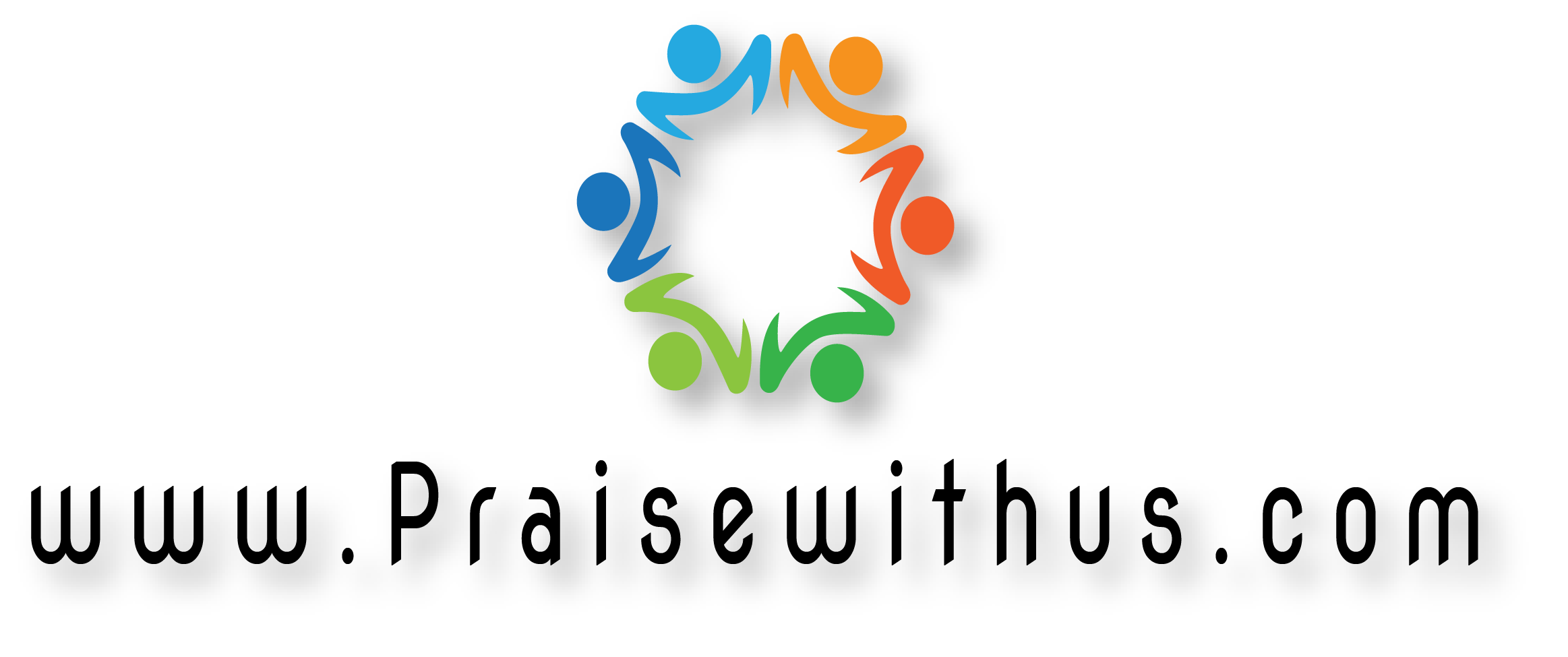 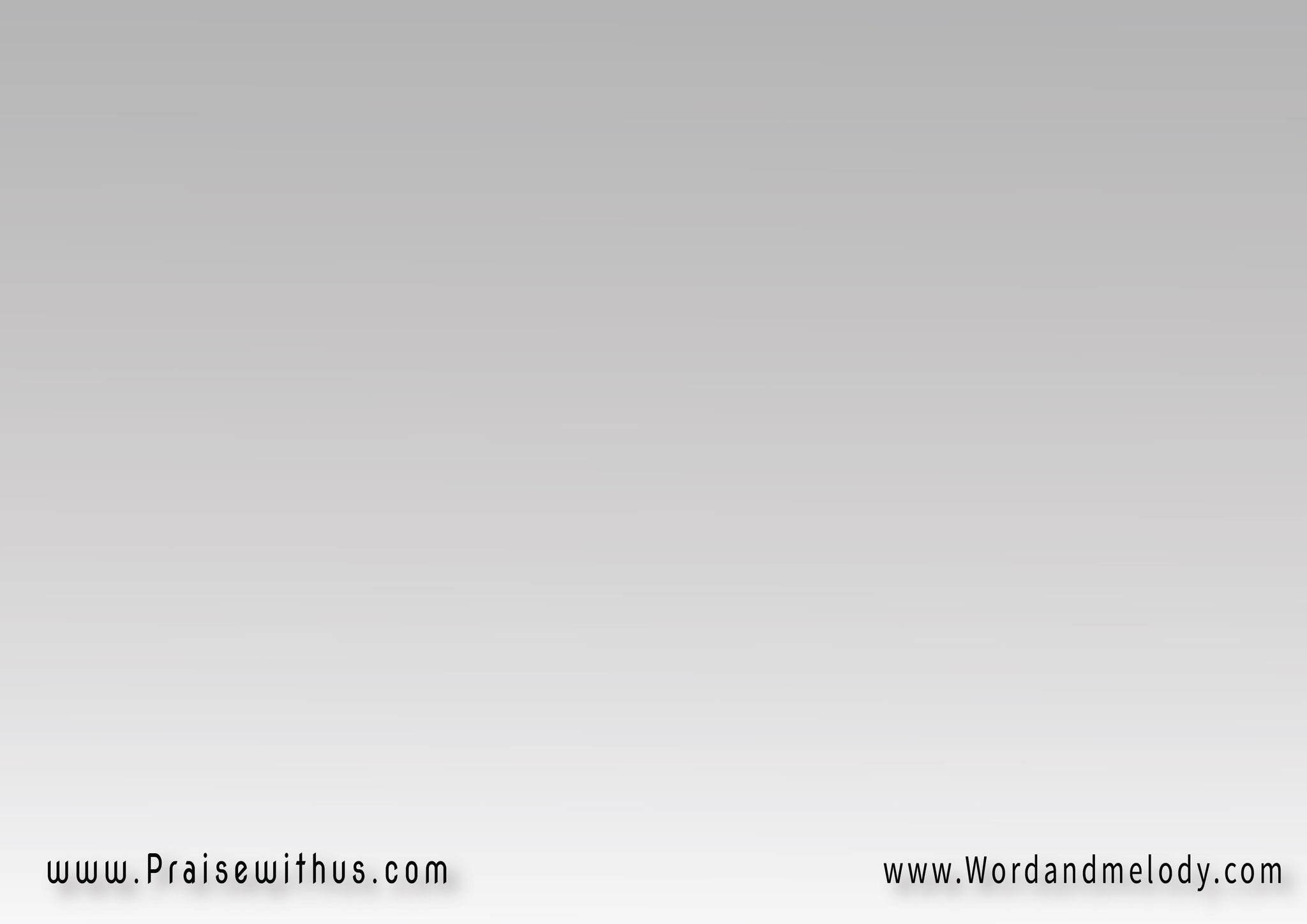 1- خليني قرب الصليب 
  حيث سال المجرىمن دم الفادى الحبيب 
 داء نفسي يبرأ
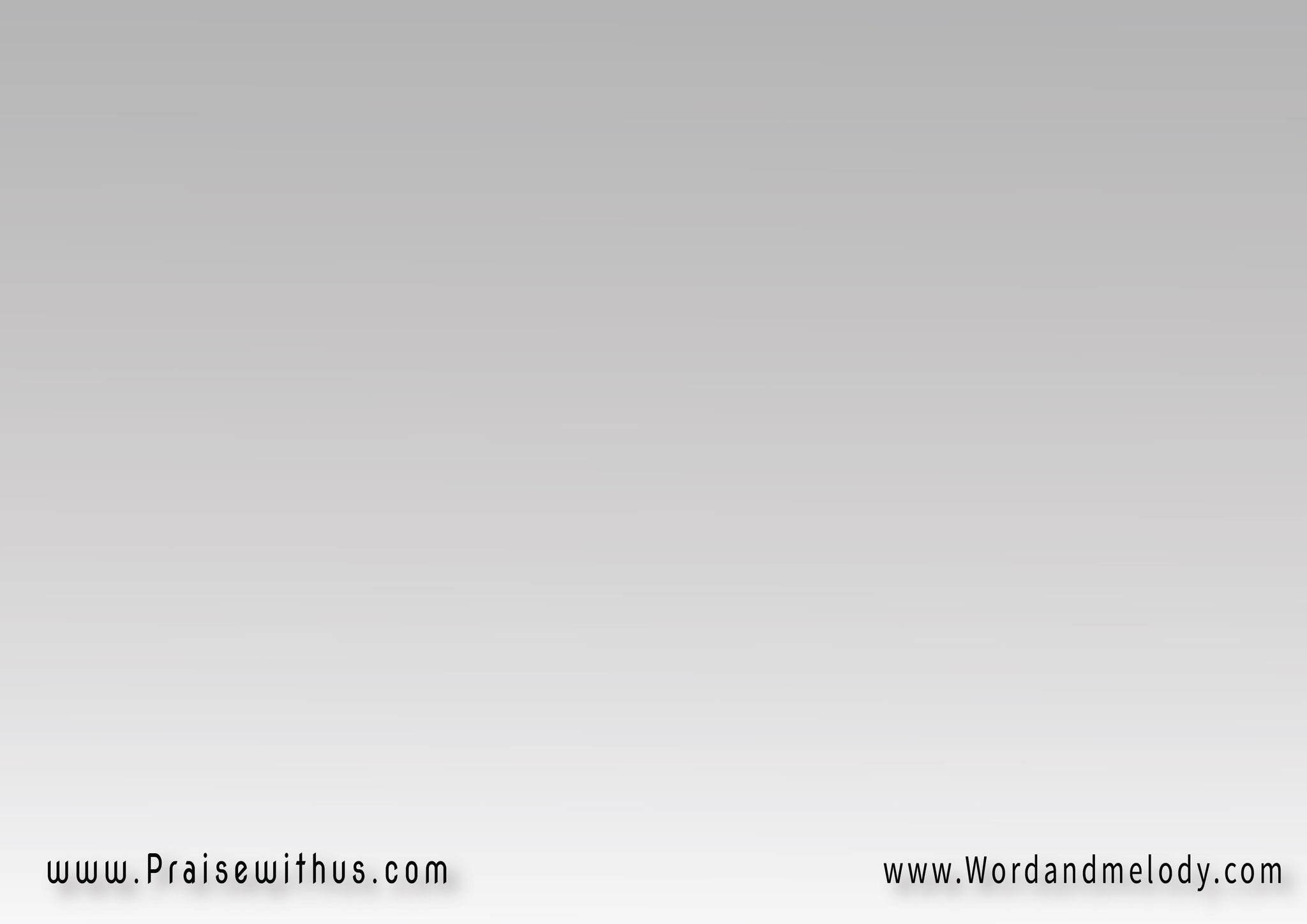 القرار:في الصليبْ، في الصليبْراحتي بلْ فخريفي حياتي وكذابعدَ دفنِ القبرِ
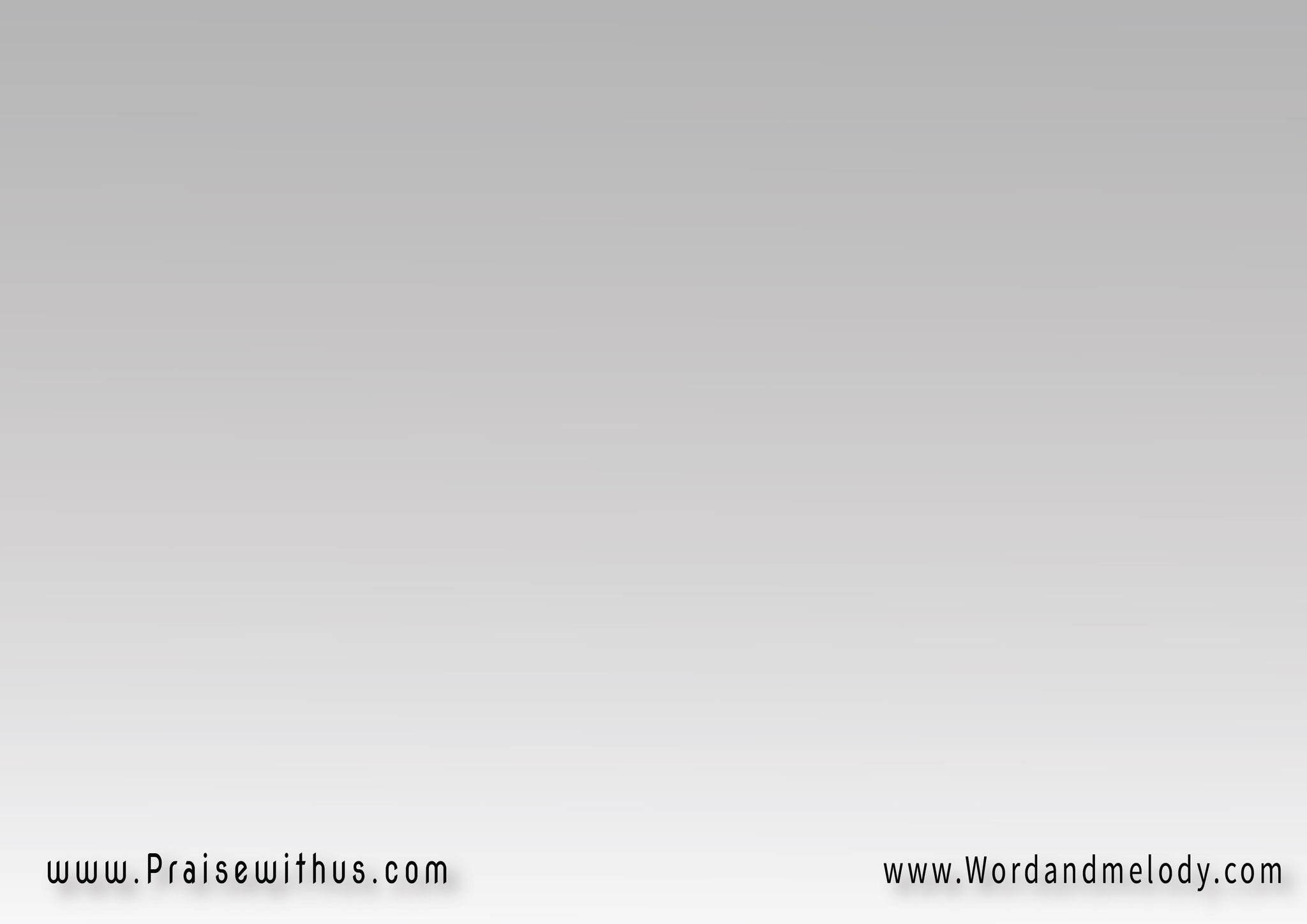 2 – 
قد محا عندَ الصليبْدمُ ربي إثميوعنِ القلبِ الكئيبْزال كلُّ الهمِّ
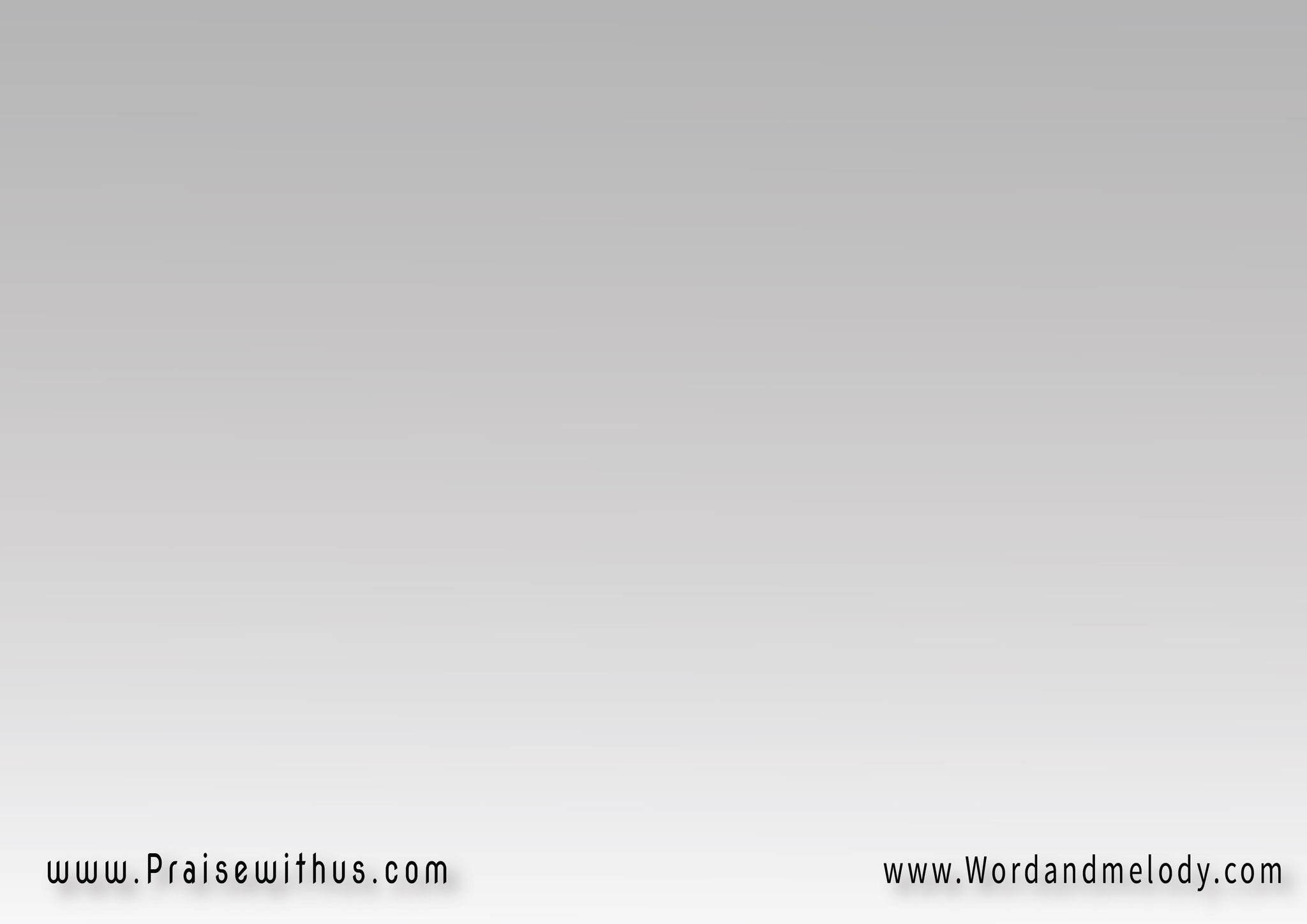 القرار:في الصليبْ، في الصليبْراحتي بلْ فخريفي حياتي وكذابعدَ دفنِ القبرِ
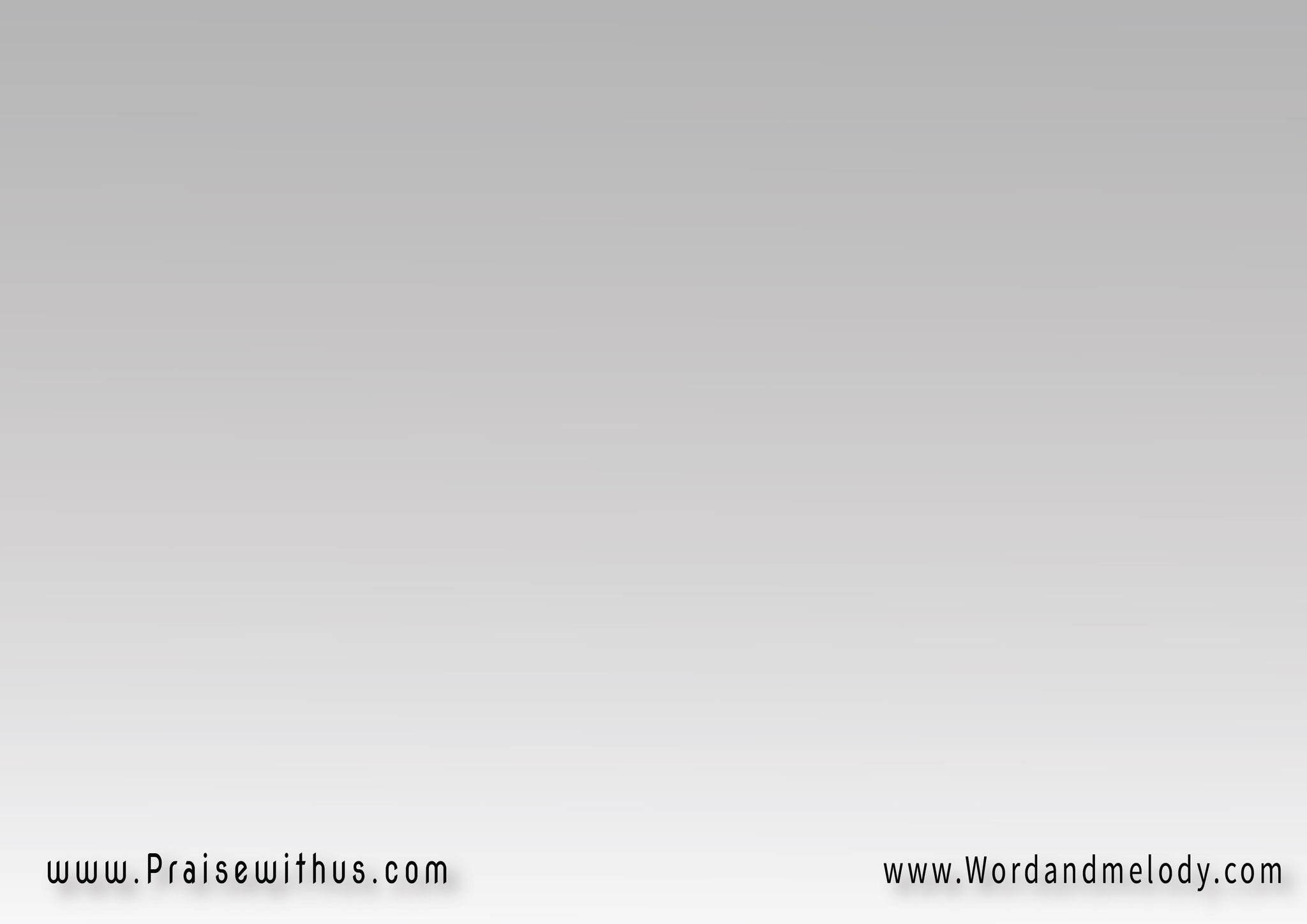 3- 
 قد رأينا في الصليبْقوةَ الرَّحمانِإذ بدا أمرٌ عجيبْفديةٌ للجاني
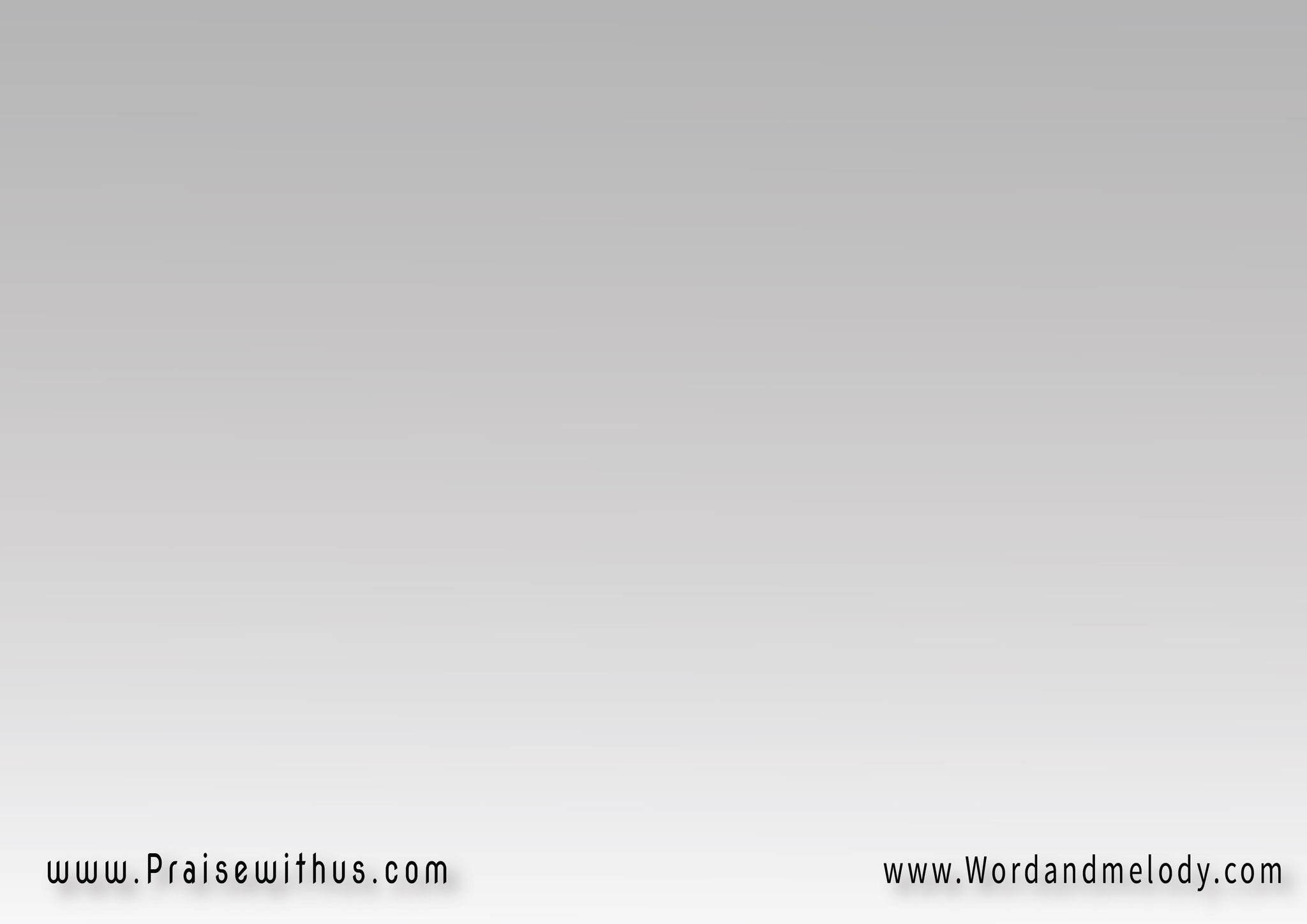 القرار:في الصليبْ، في الصليبْراحتي بلْ فخريفي حياتي وكذابعدَ دفنِ القبرِ
4- 
مَن قضى فوقَ الصليبْذاك جلُّ القصدِسأراهُ عن قريبْفوقَ عرشِ المجدِ
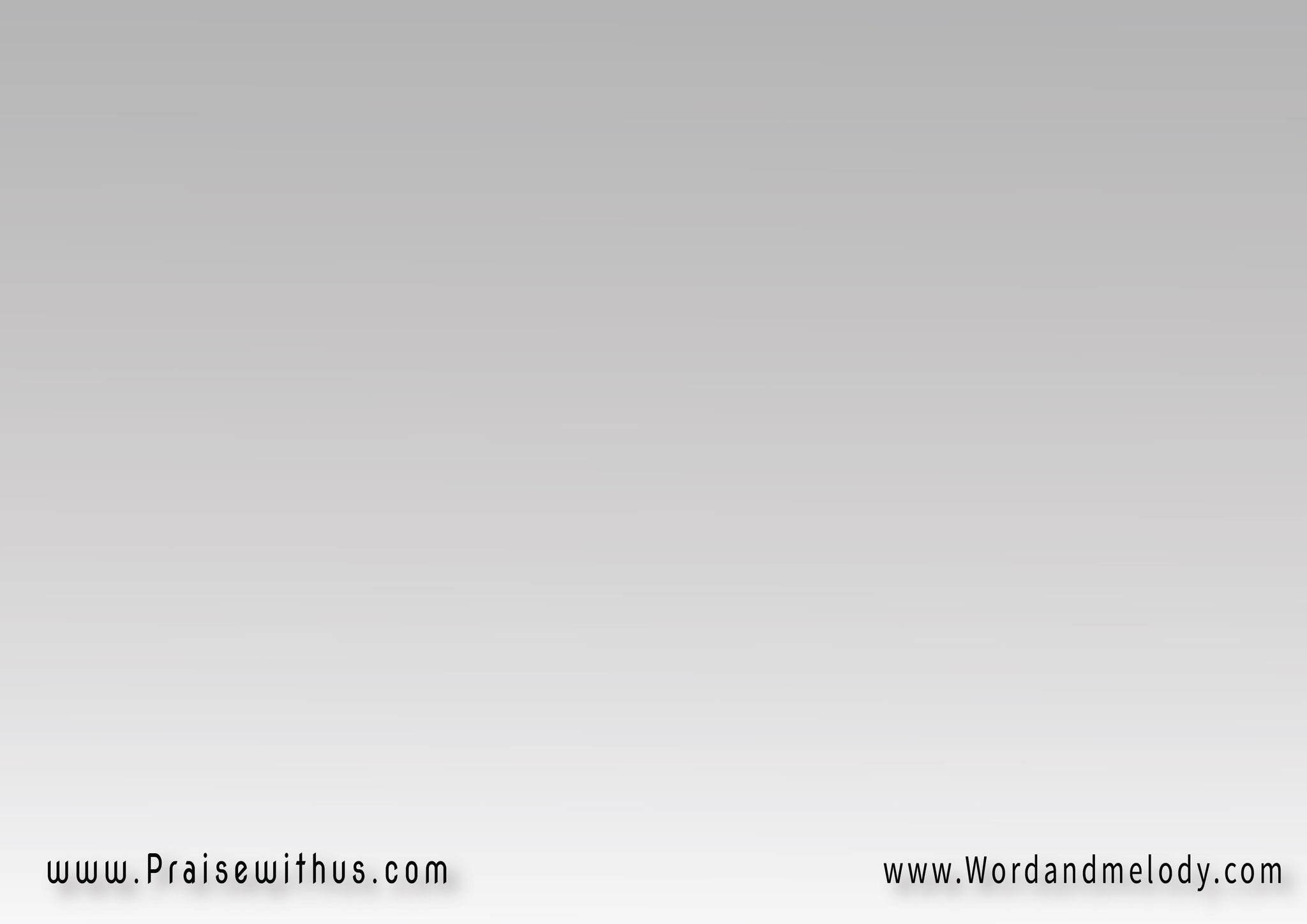 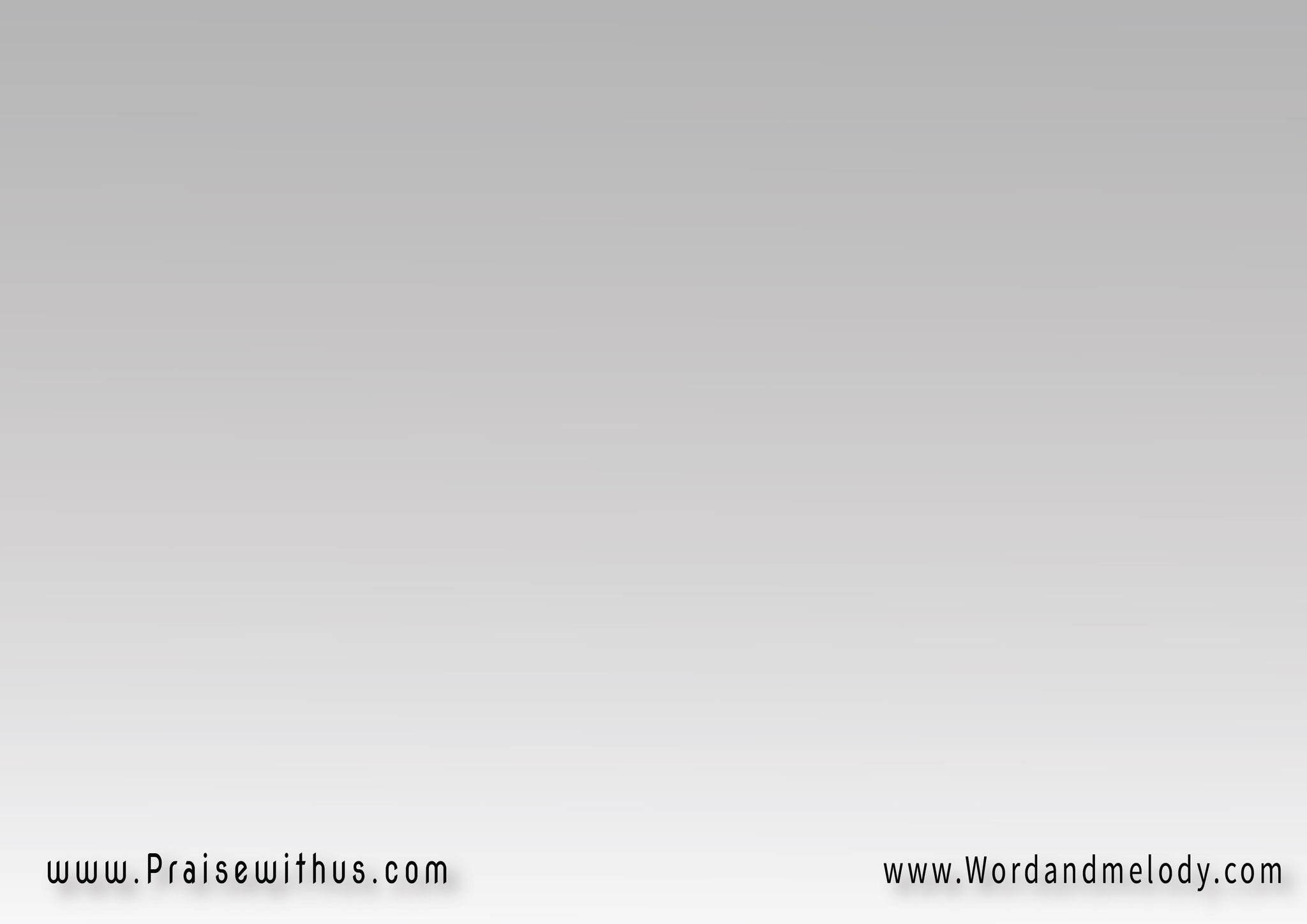 القرار:في الصليبْ، في الصليبْراحتي بلْ فخريفي حياتي وكذابعدَ دفنِ القبرِ
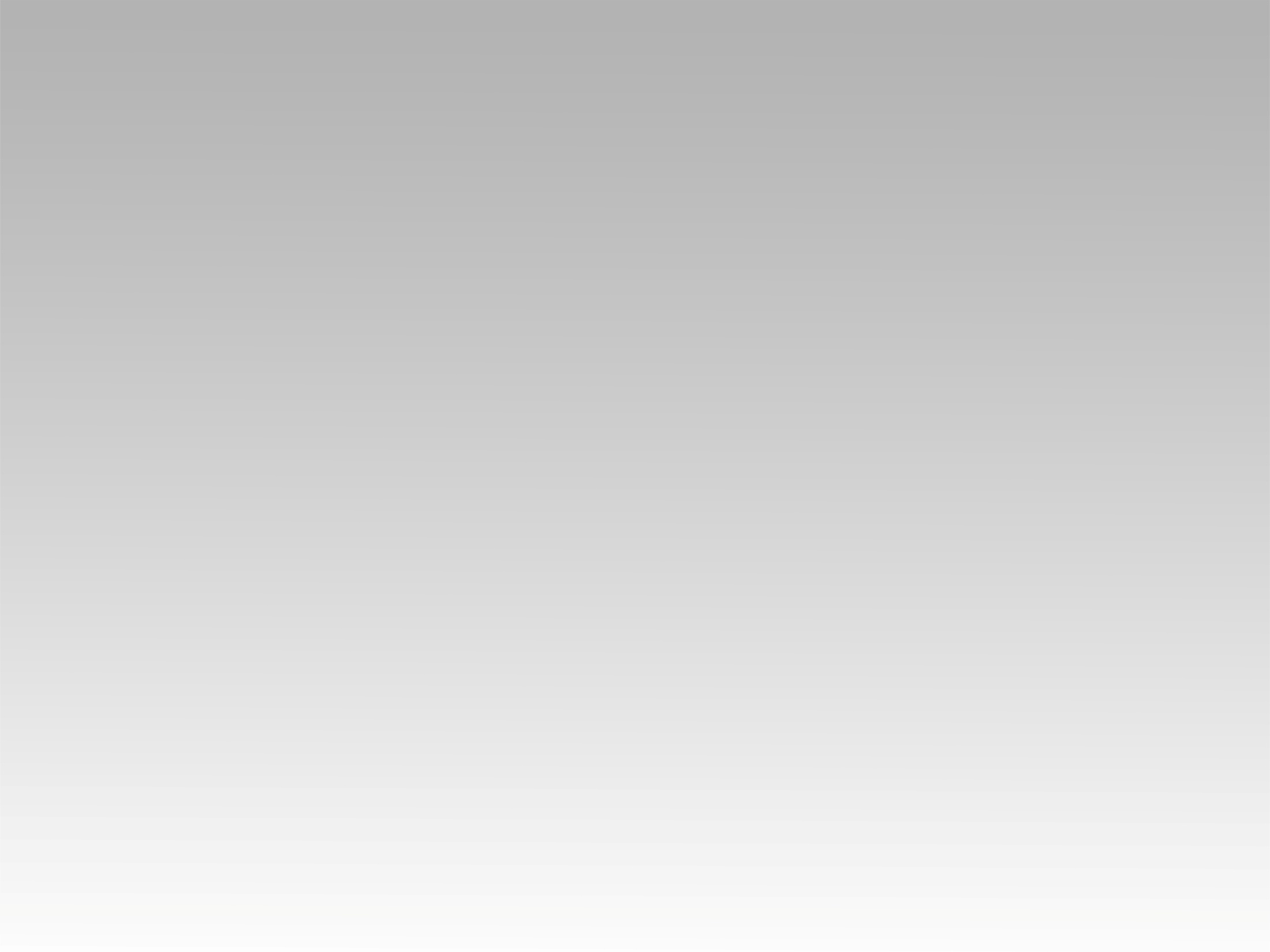 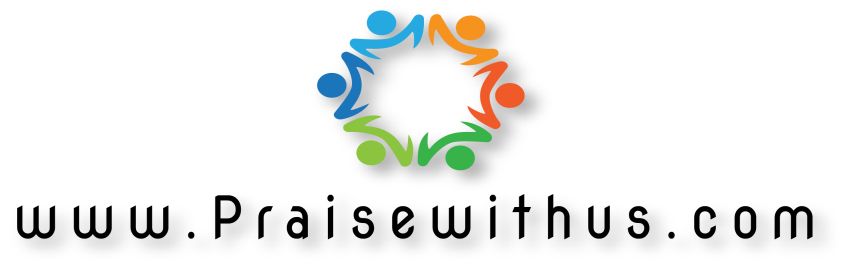